Сюжетно-ролевая игра, как средство формирования связной речи и социального развития дошкольников
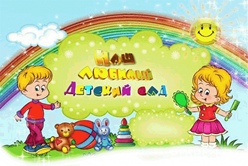 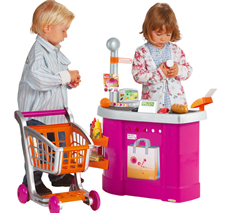 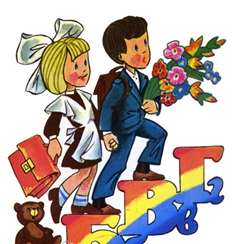 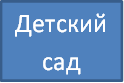 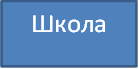 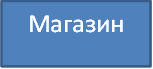 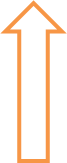 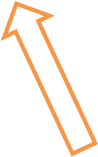 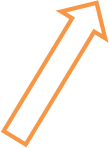 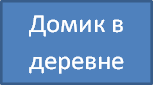 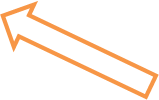 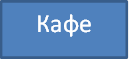 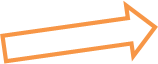 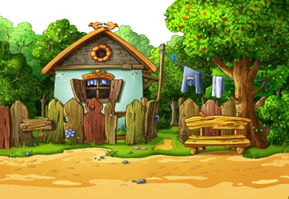 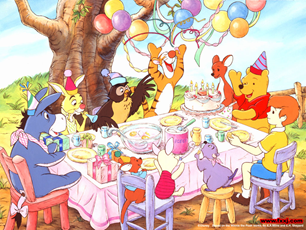 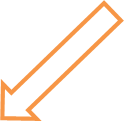 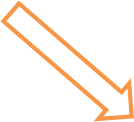 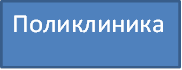 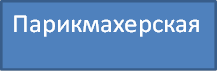 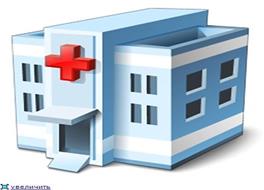 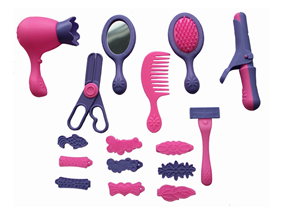 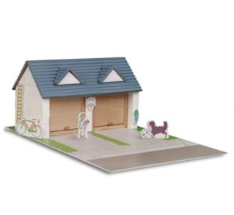 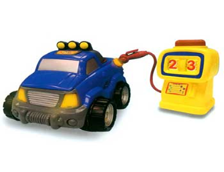 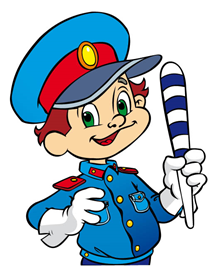 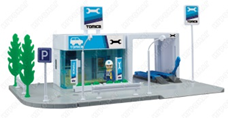 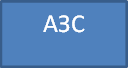 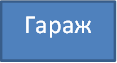 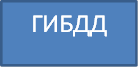 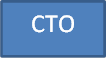 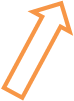 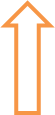 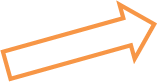 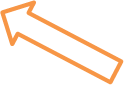 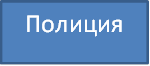 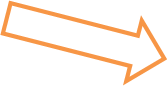 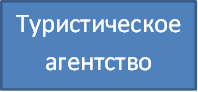 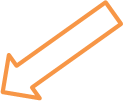 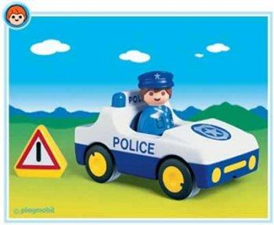 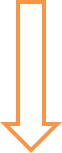 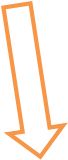 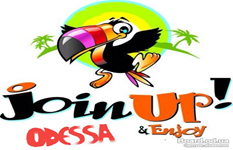 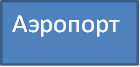 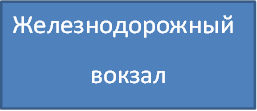 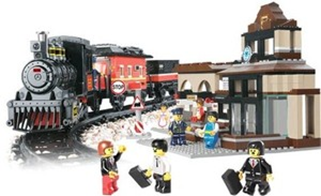 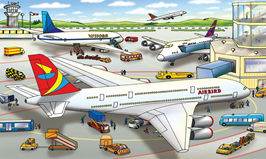 Таблица-основа для сюжетно-ролевых игр
Таблица – схема по сюжетно-ролевой игре «ПДД: Мы - пешеходы»
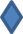 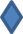 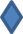 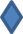 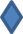 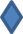 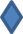 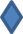 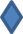 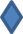 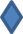 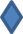 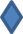 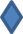 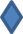 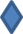 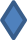 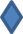 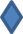 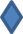 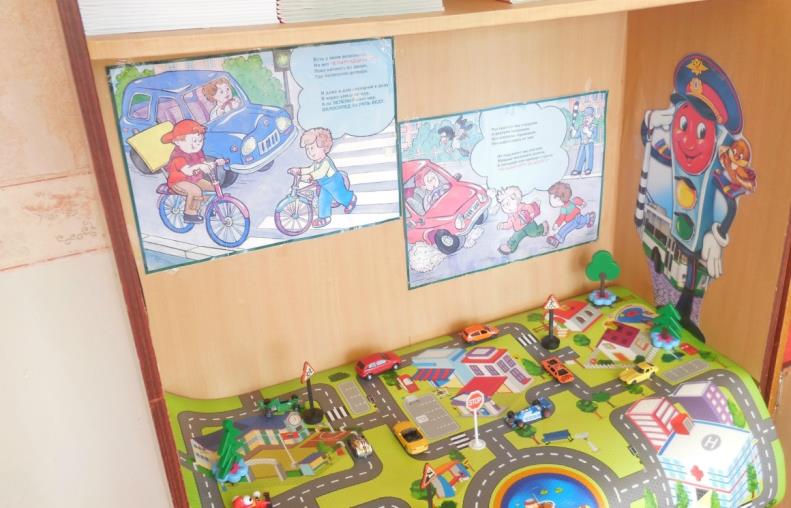 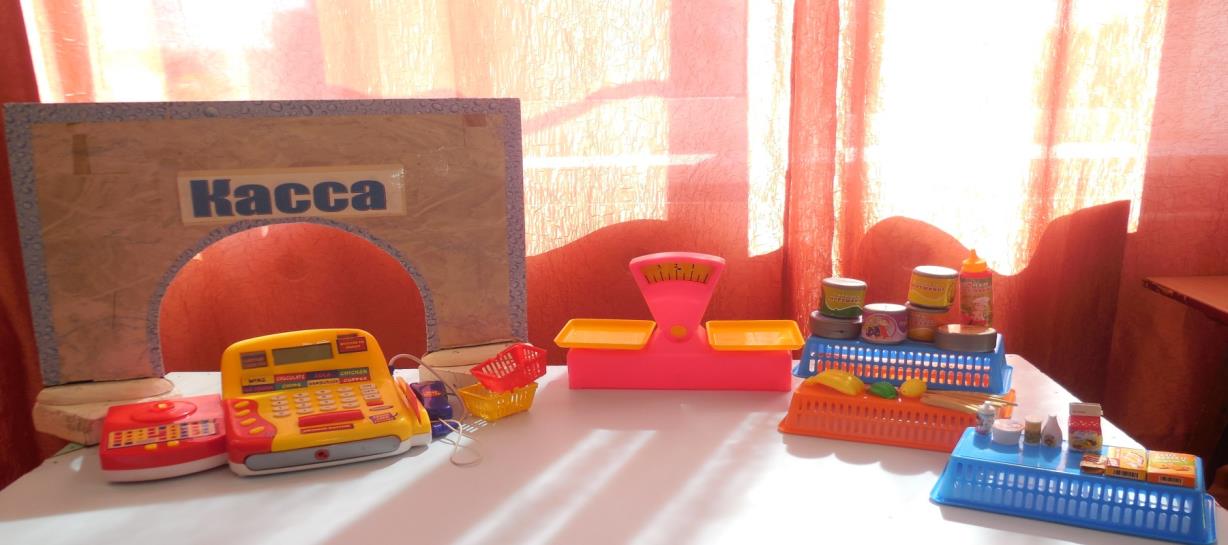 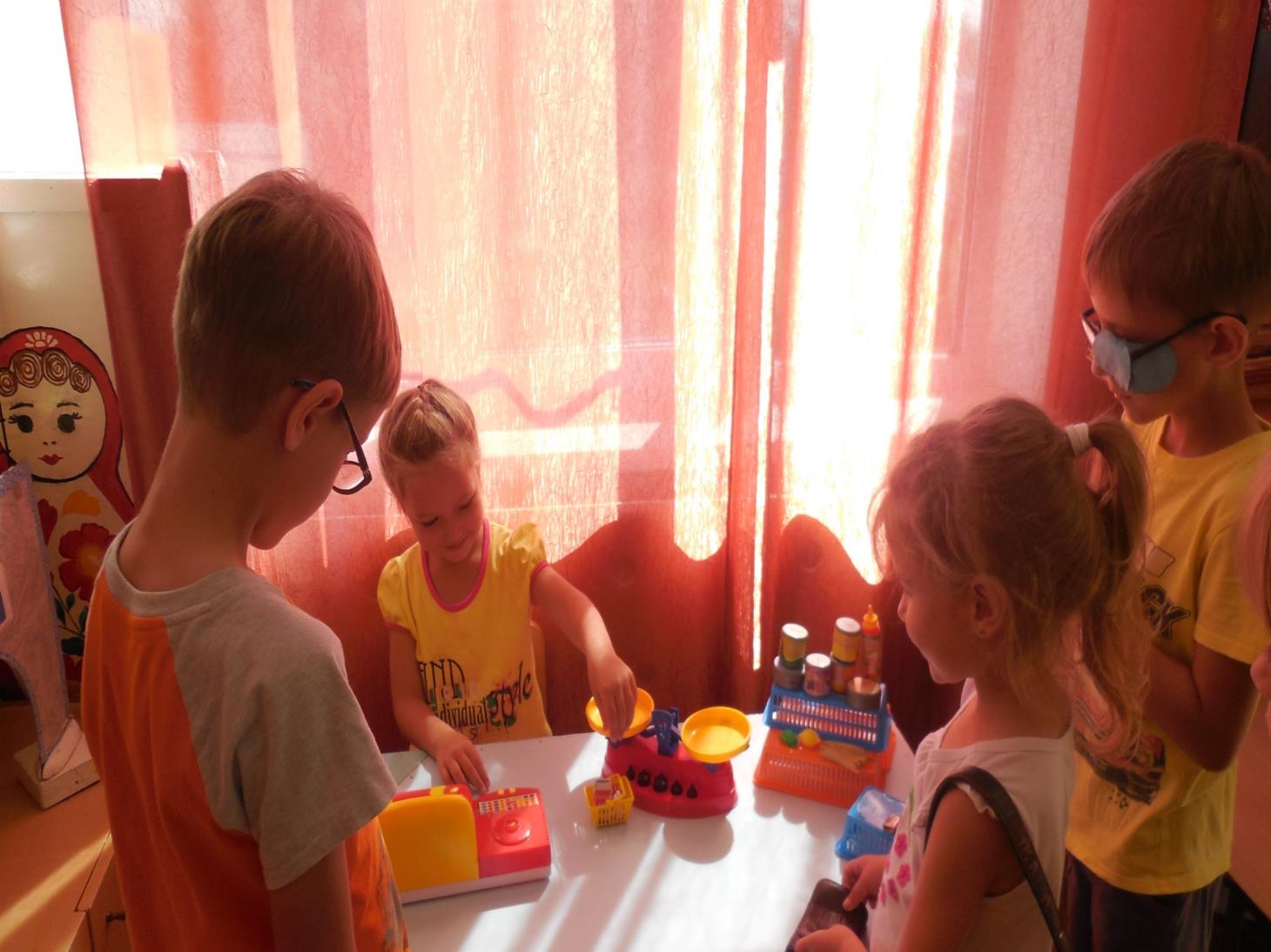 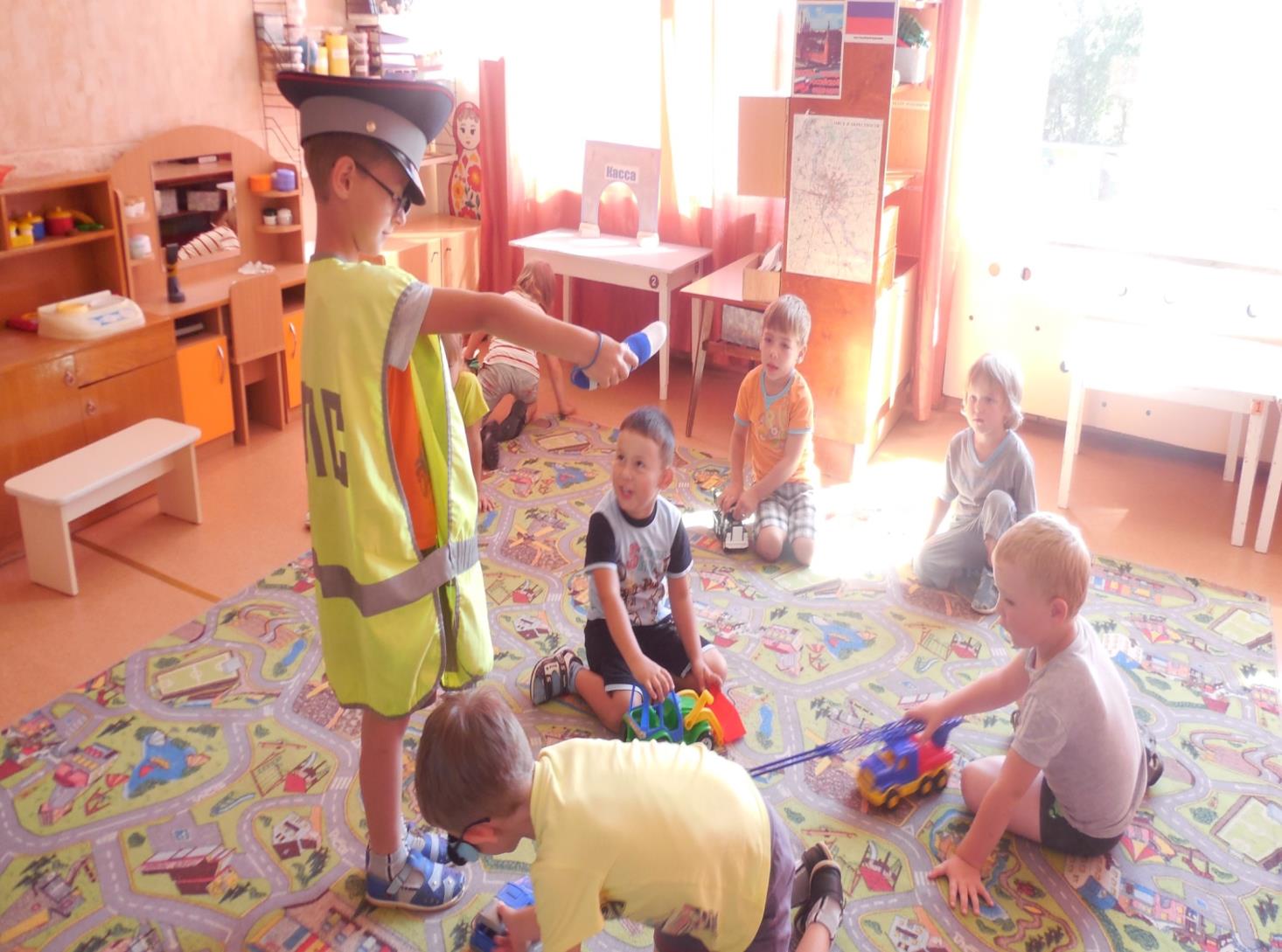 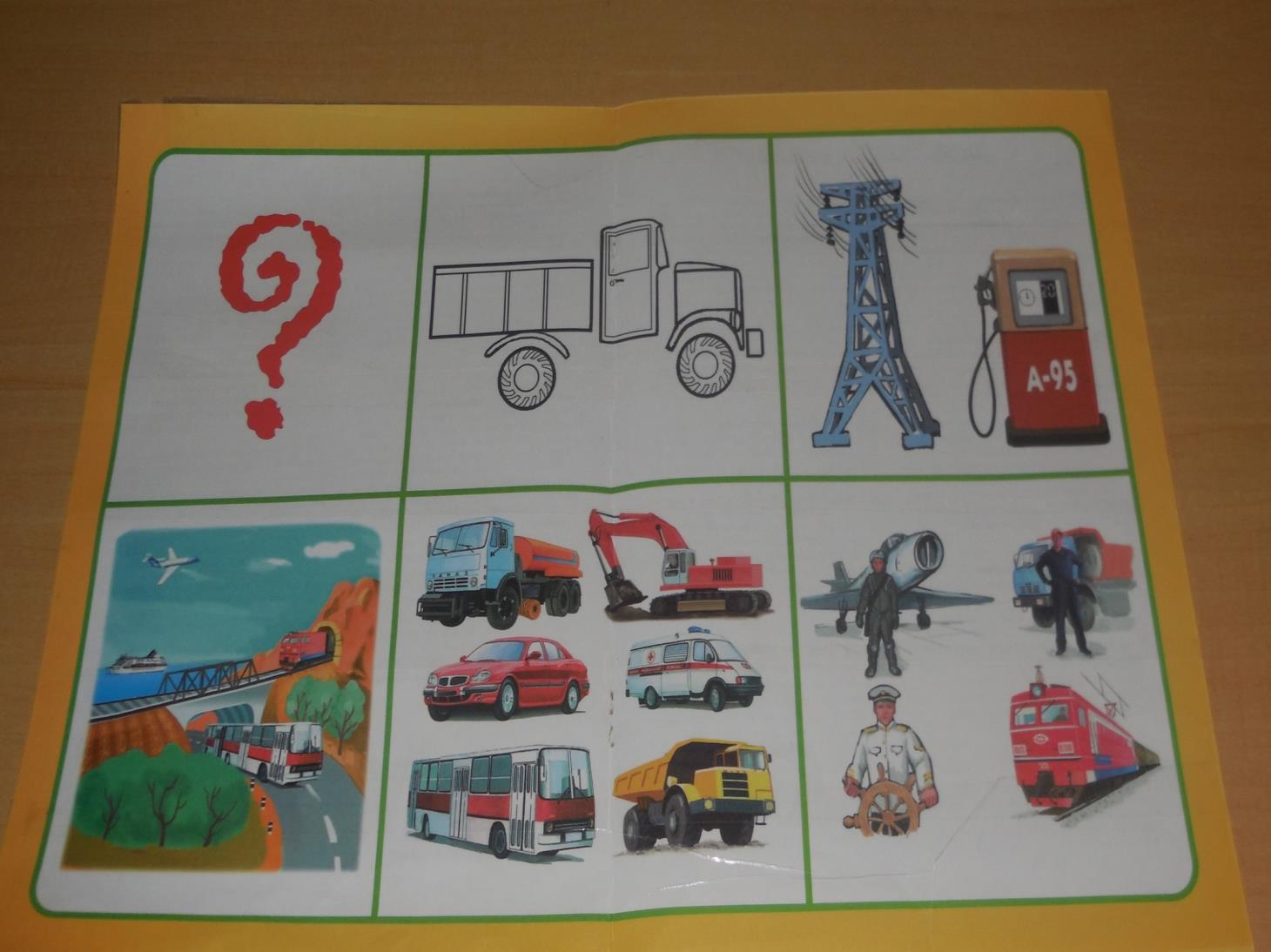 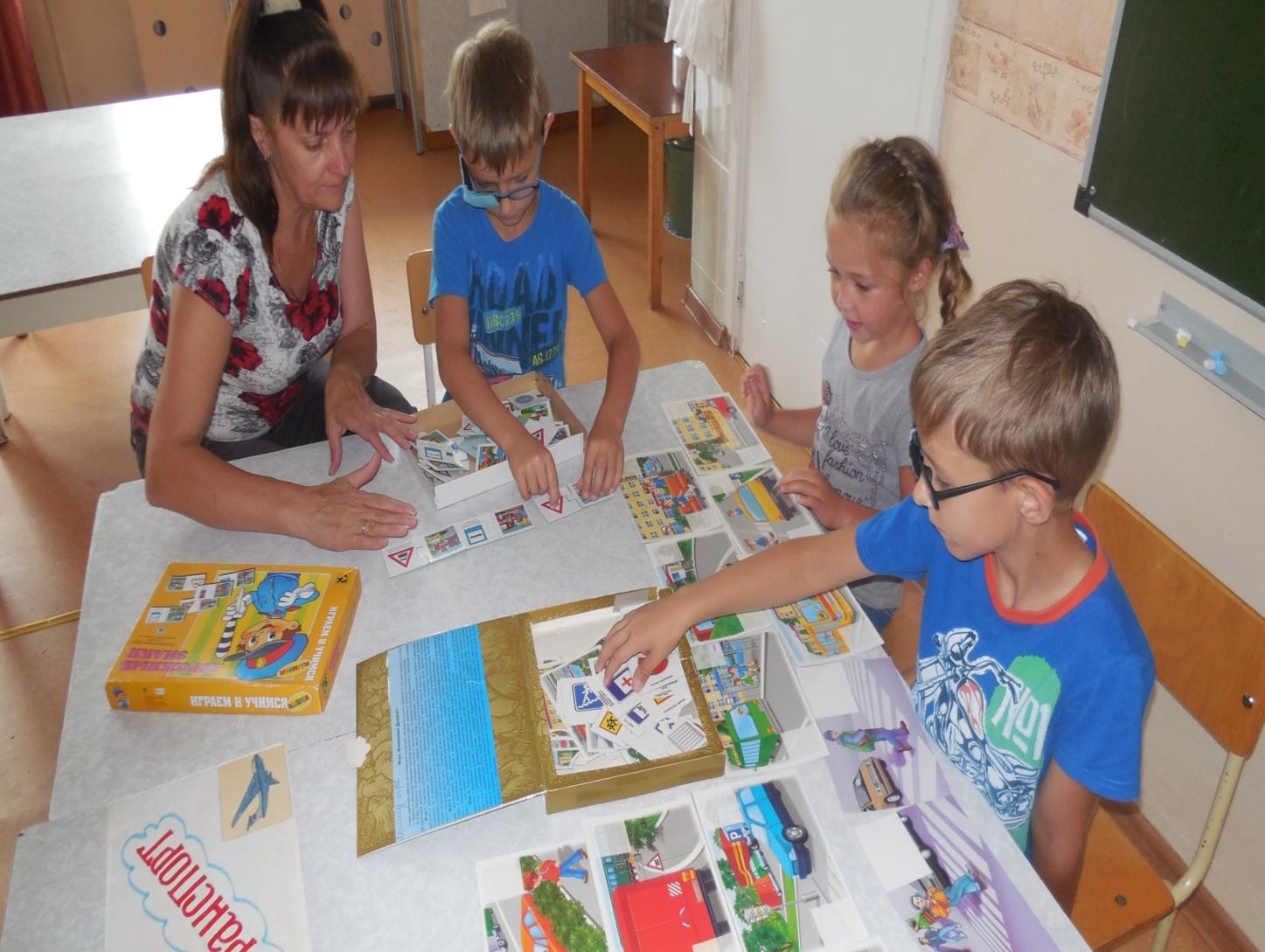